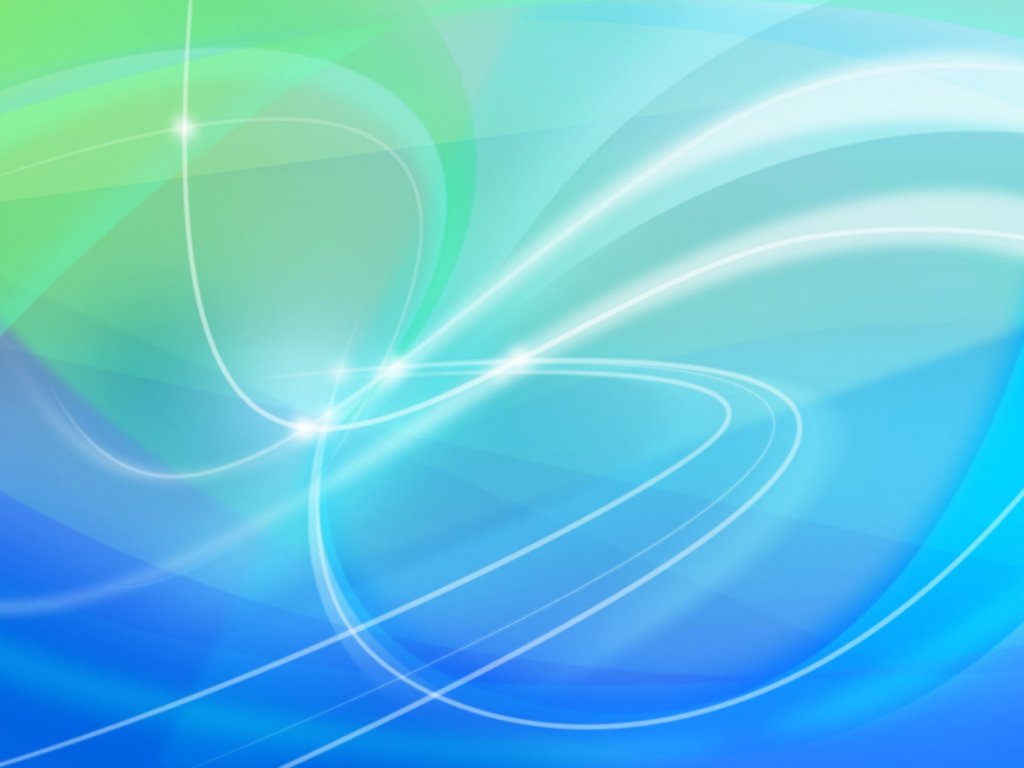 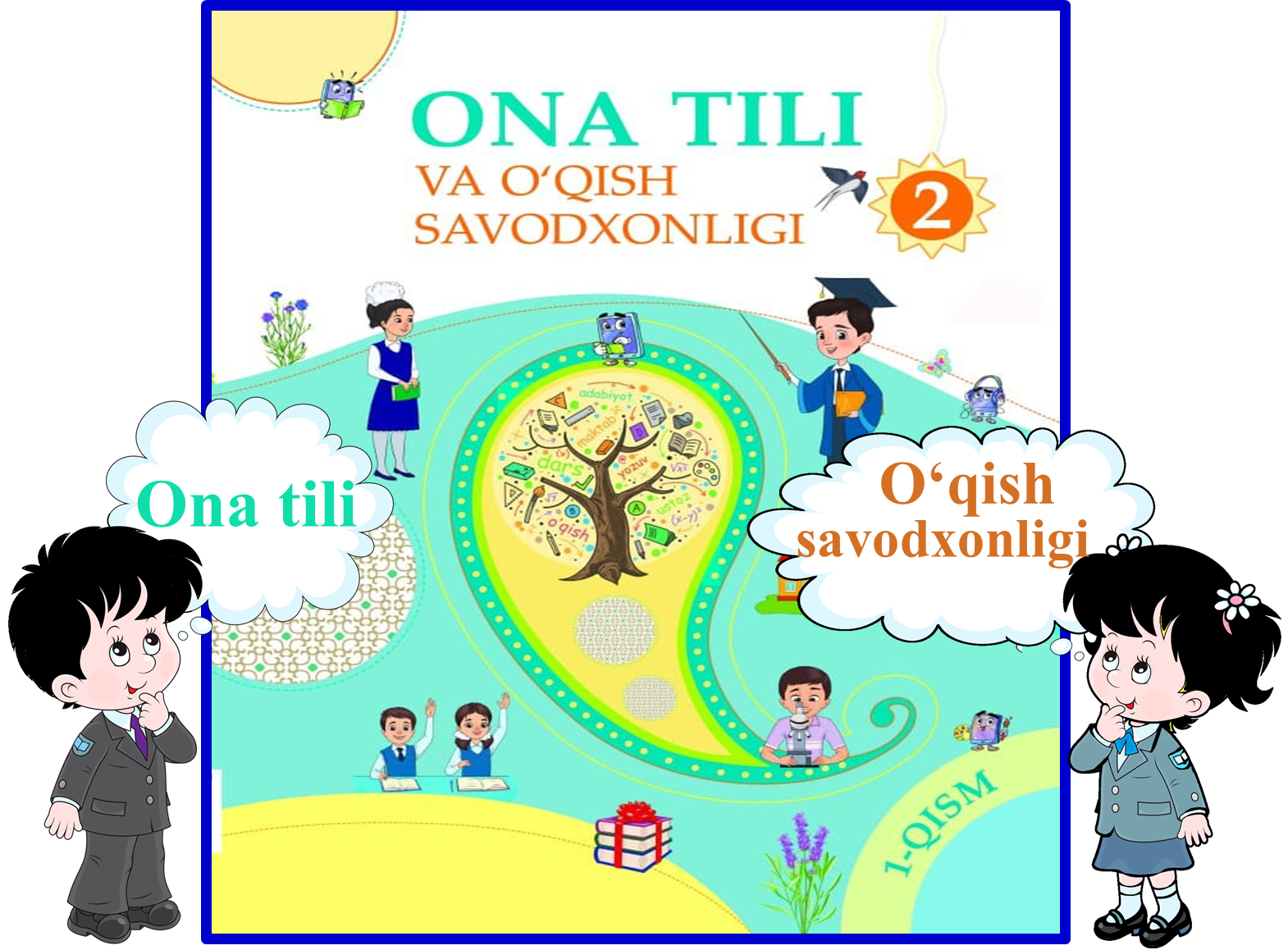 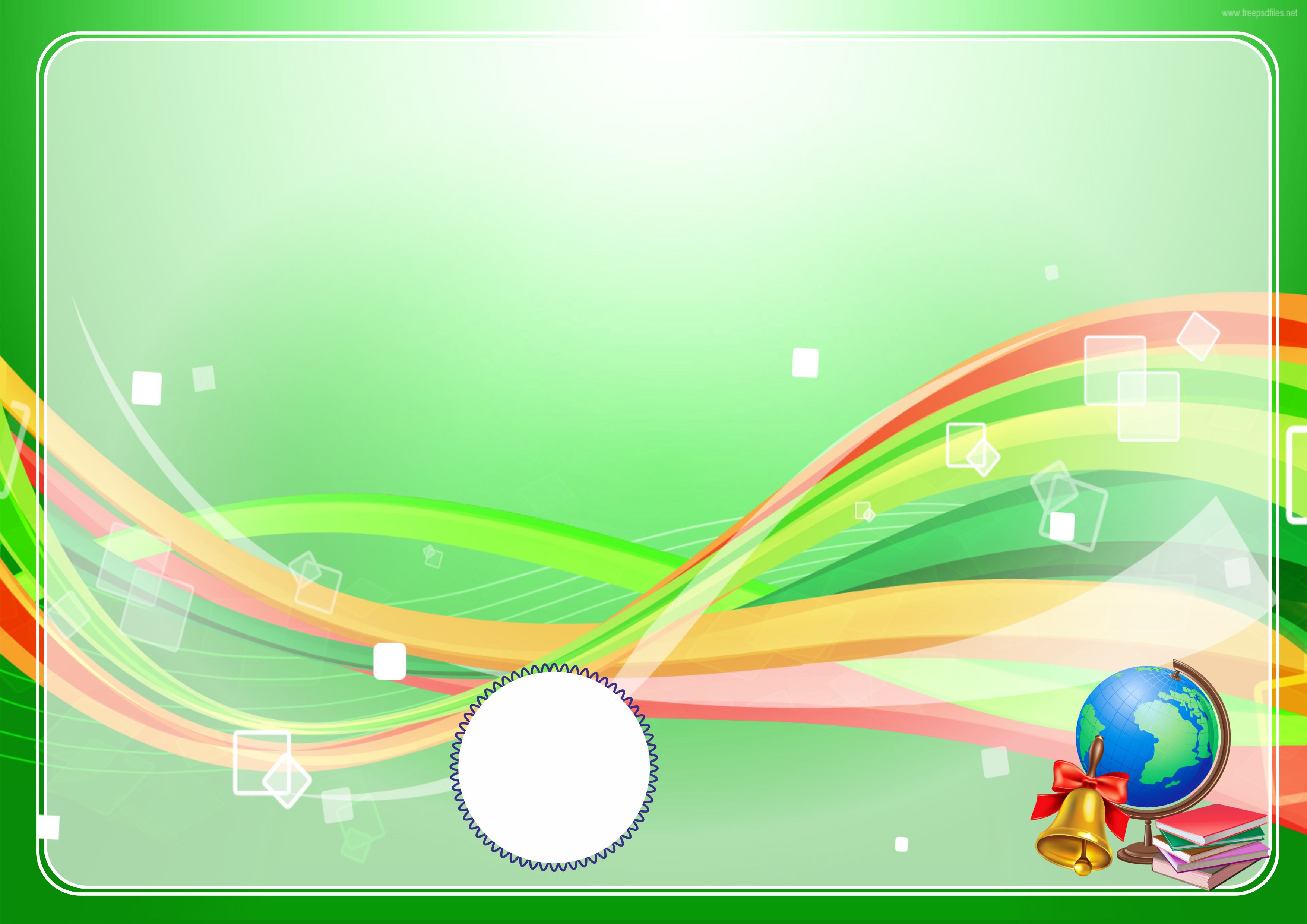 HUNARNING FOYDASI
          (RIVOYAT )
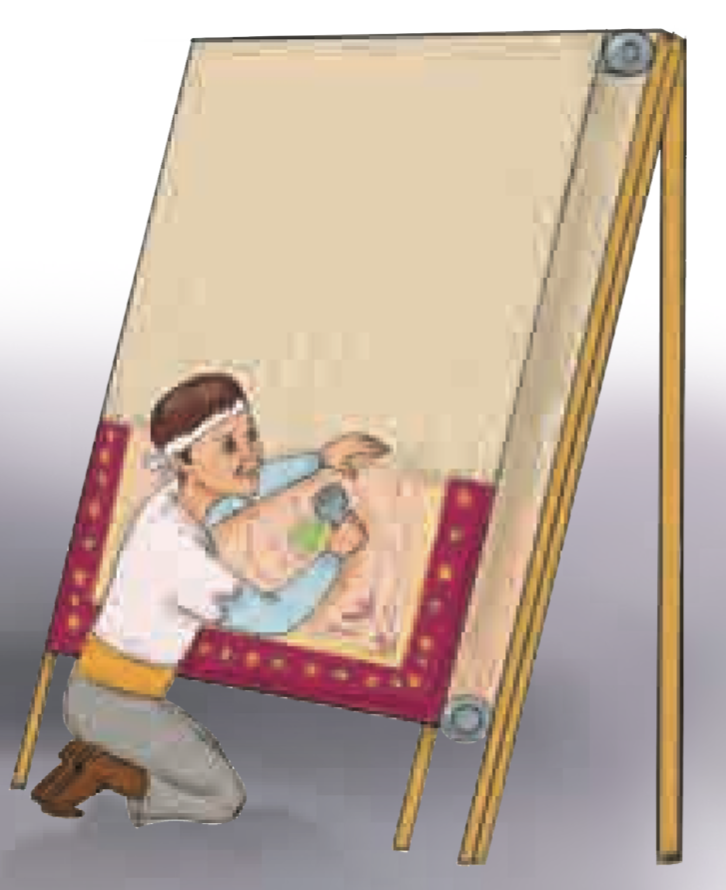 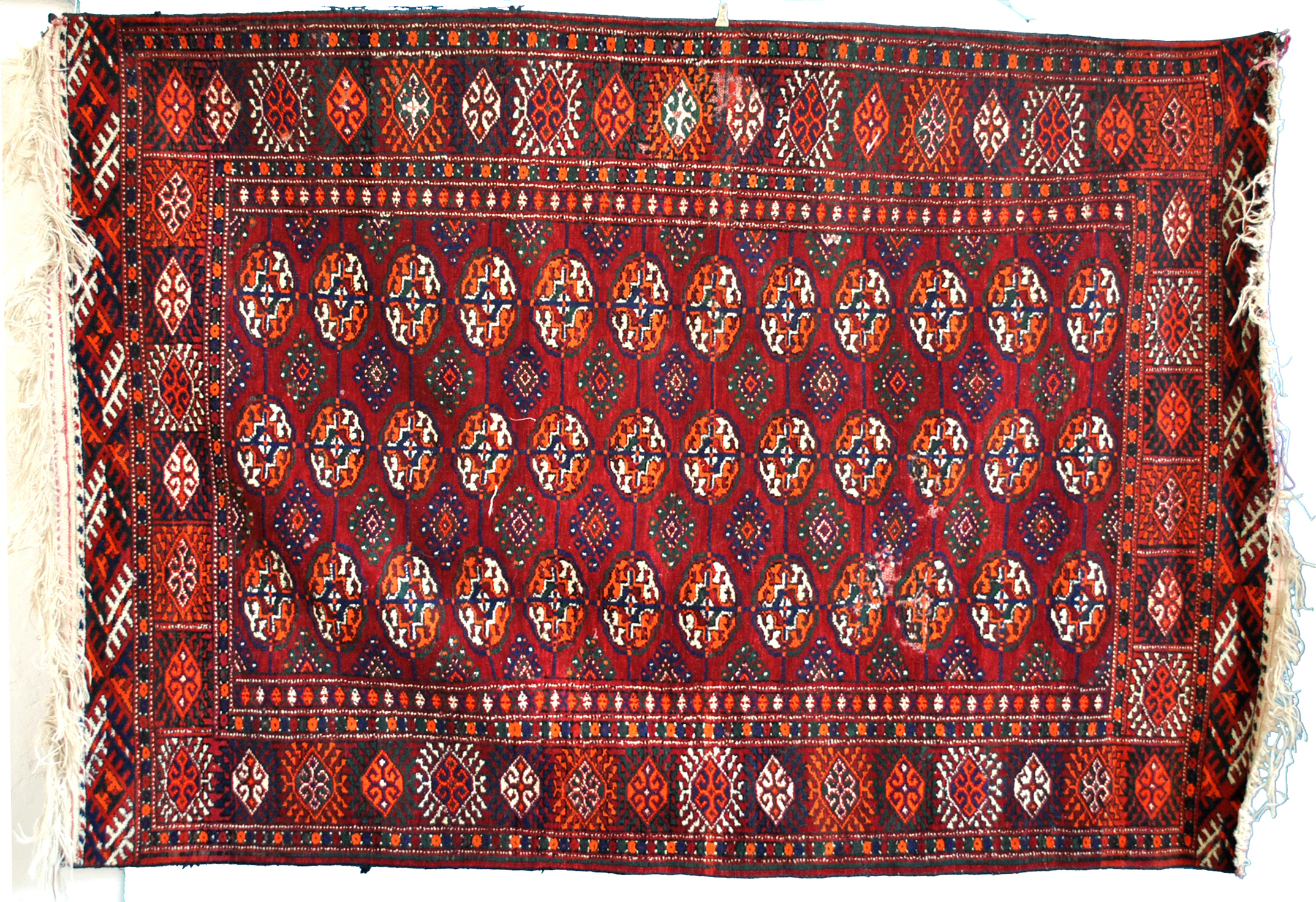 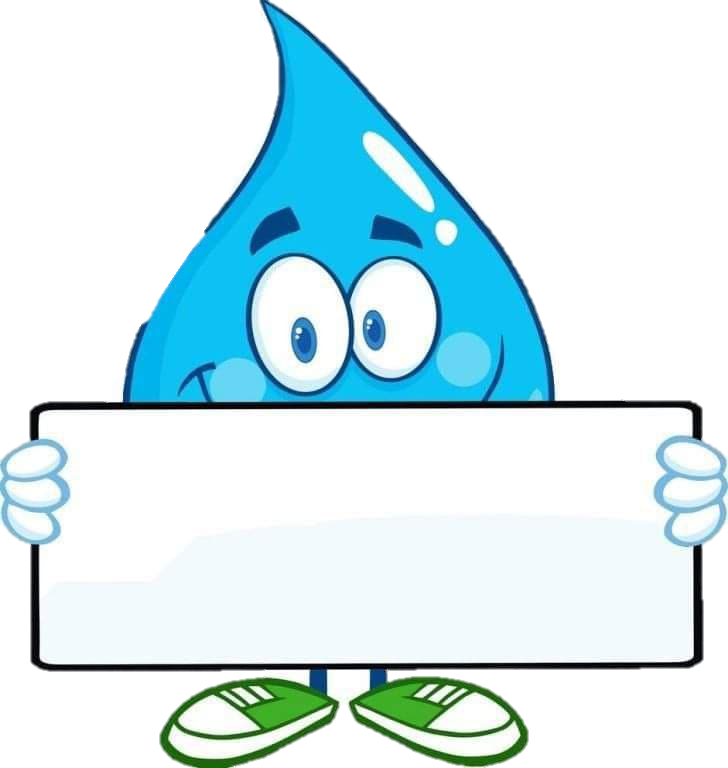 92-dars
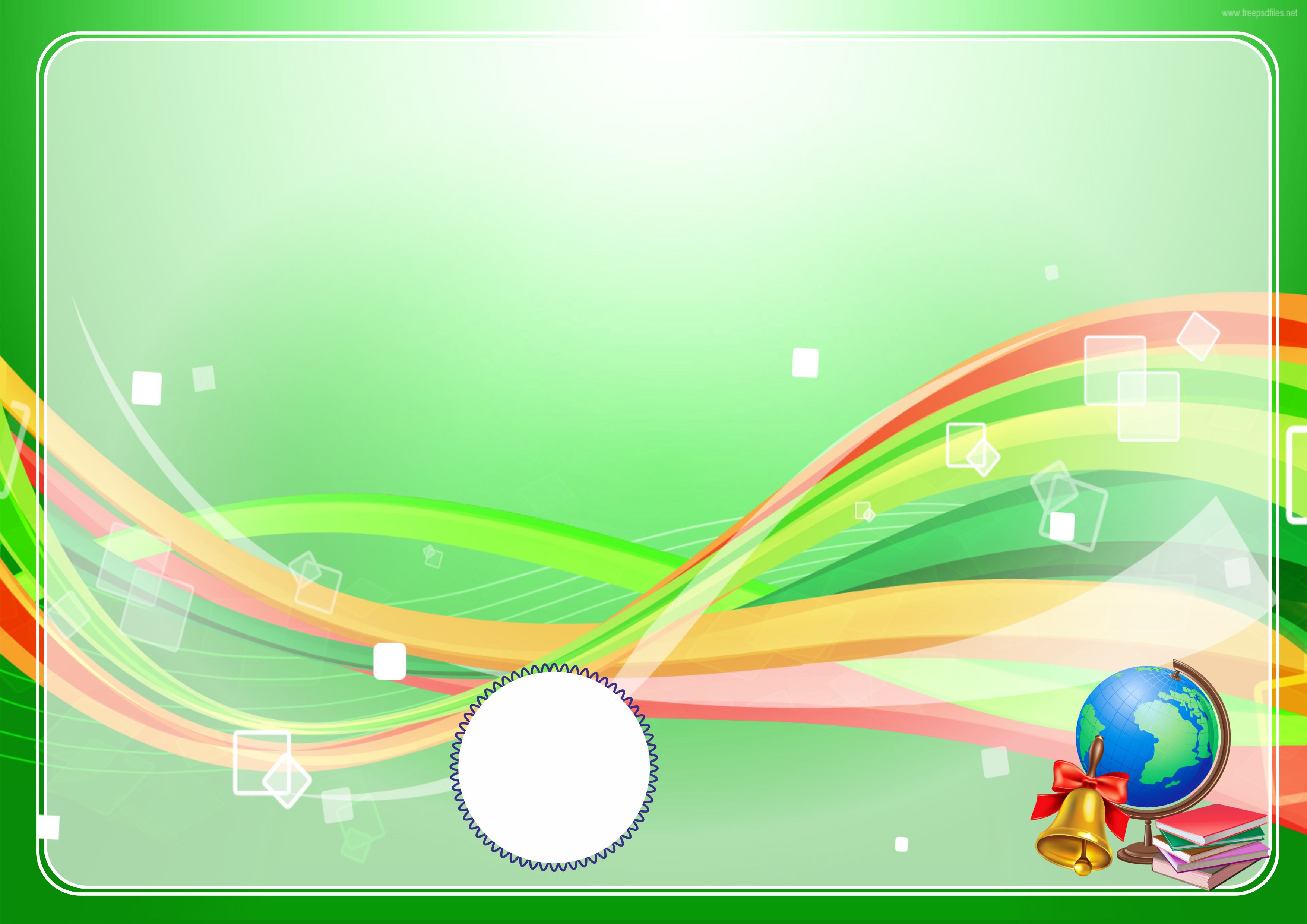 Rivoyatning ertakdan farqi bormi?
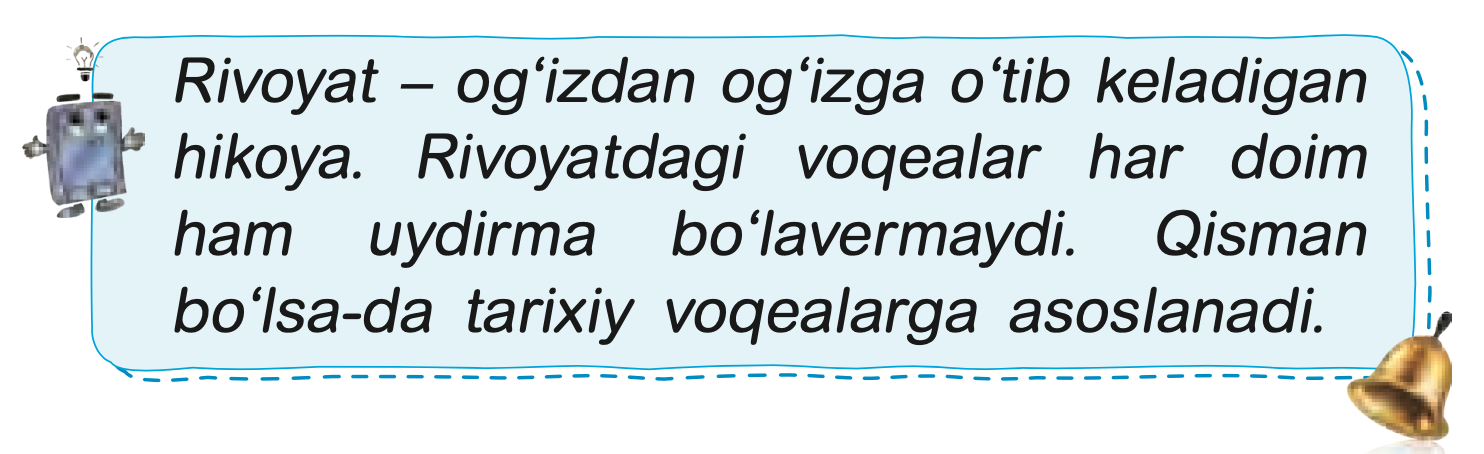 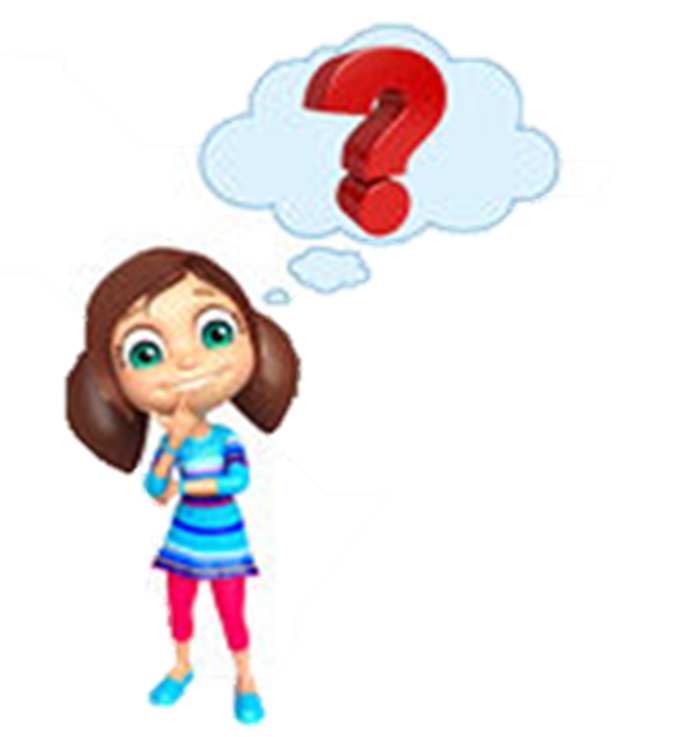 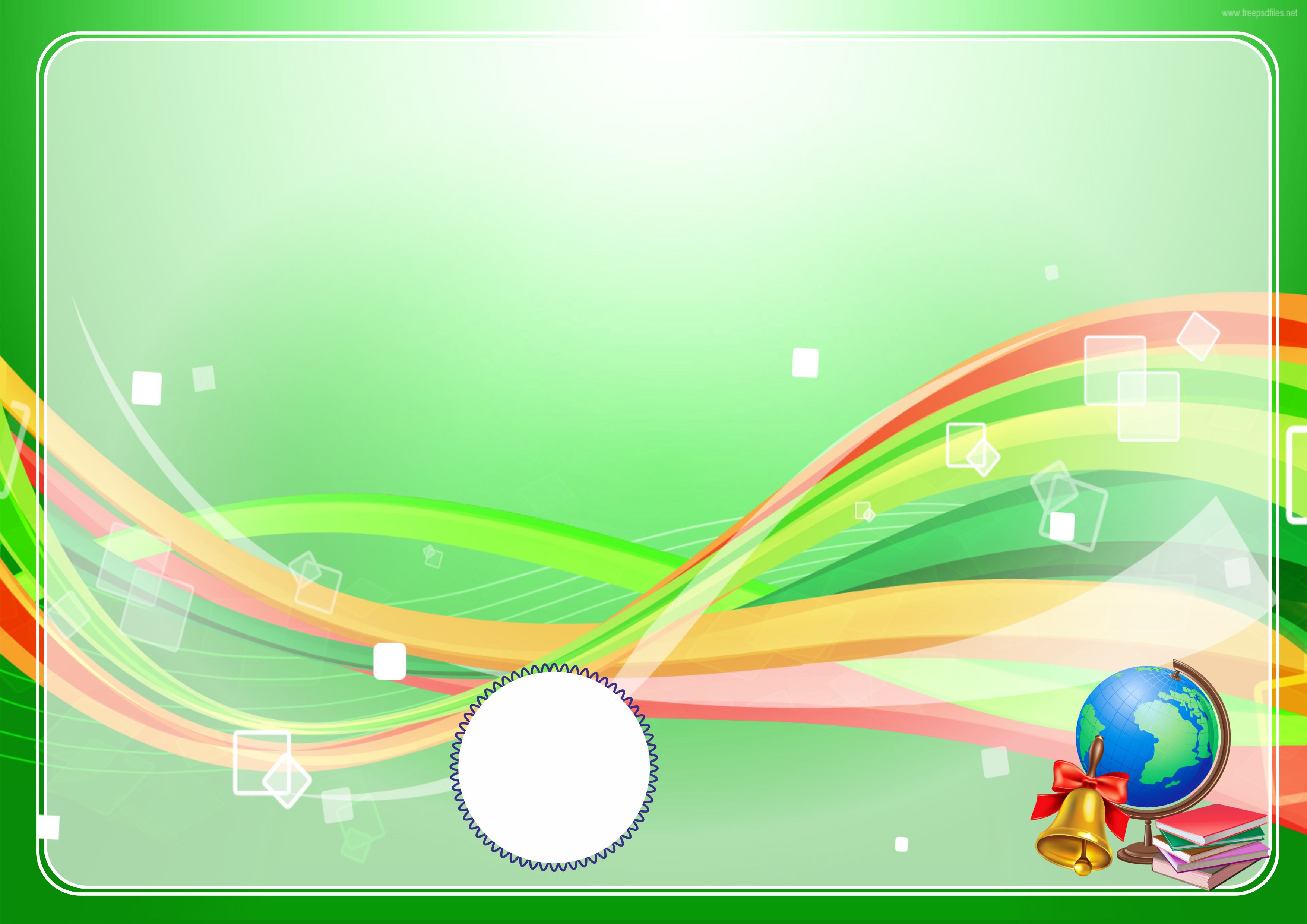 Ertak — xalq ogʻzaki poetik ijodining asosiy janrlaridan biridir. Ertak, toʻqima va uydirmaga asoslangan sehrli sarguzasht va maishiy xarakterdagi epik badiiy asardir. Asosan, nasr shaklida yaratilgan.
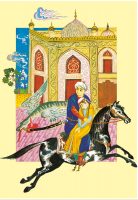 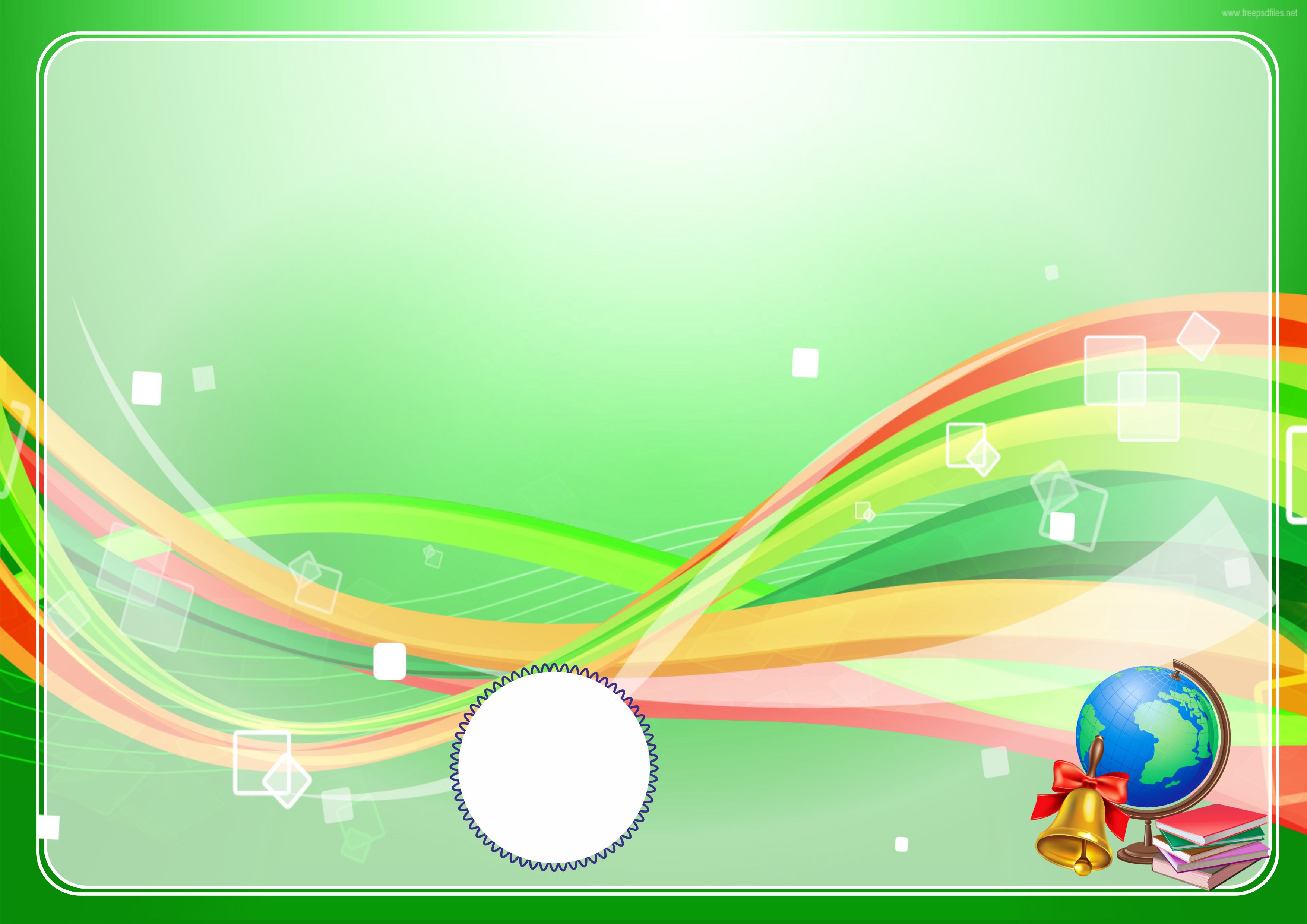 Matnda ajratib ko‘rsatilgan so‘z va birikmalarning izohini aniqlang.
pul evaziga yigitni bermoq, sotmoq
Pul undirish ilinjida –
qarovsiz, fayzsiz uy
xaroba uy –
o‘g‘lining o‘rniga
o‘g‘lining evaziga –
nafsi hakalak otgan –
ishtahasining juda ochilib ketishi
bardoshi, sabri tugashi
toqati toq bo‘lib –
mehnat qilmasdan pul topish
mo‘may daromad –
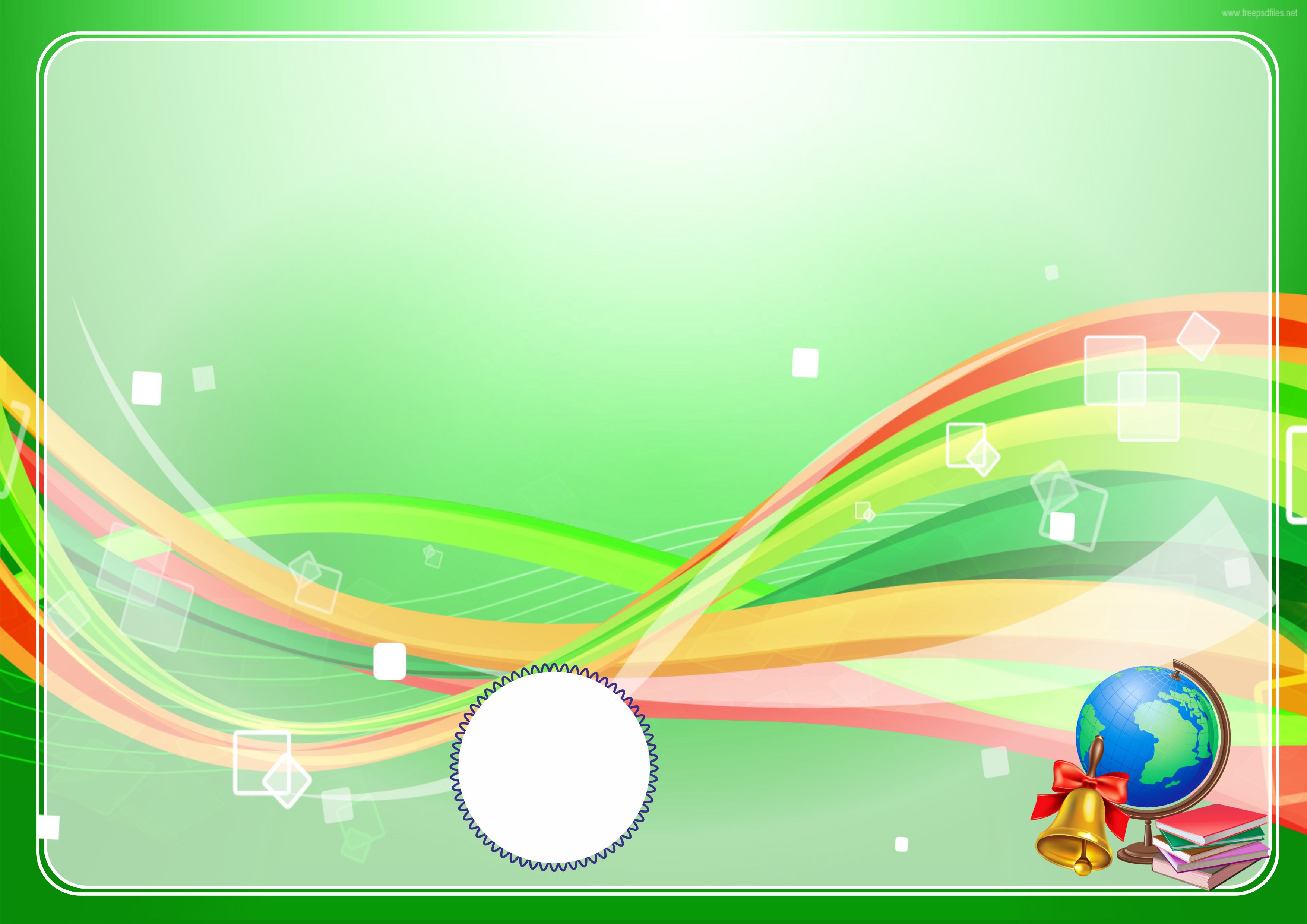 ____________boshligʻi pul uchun hamma narsaga koʻnishga tayyor edi. U yigitdan nimalar kerakligini soʻrabdi. Yigit ____________ uchun ________va__________ keltirishlarini soʻrabdi. _________ bu narsalarni ________  topib keltiradilar. Soʻng yigit _______________ga kirishib ketibdi. 

Qo‘yish uchun so‘zlar:         ,bolg‘a,                      ,                          ,
temir,                ,    , pichoq yasash,                     ,                           ,
                  ,                                                             ,
2. Bo‘sh o‘rinlarni mos so‘zlar bilan to‘ldiring.
Ertasi kuni
jun
gilam to‘qish
O‘g‘rilar
ip
bir zumda
Qaroqchilar,
dastgoh
gilam to‘qishga
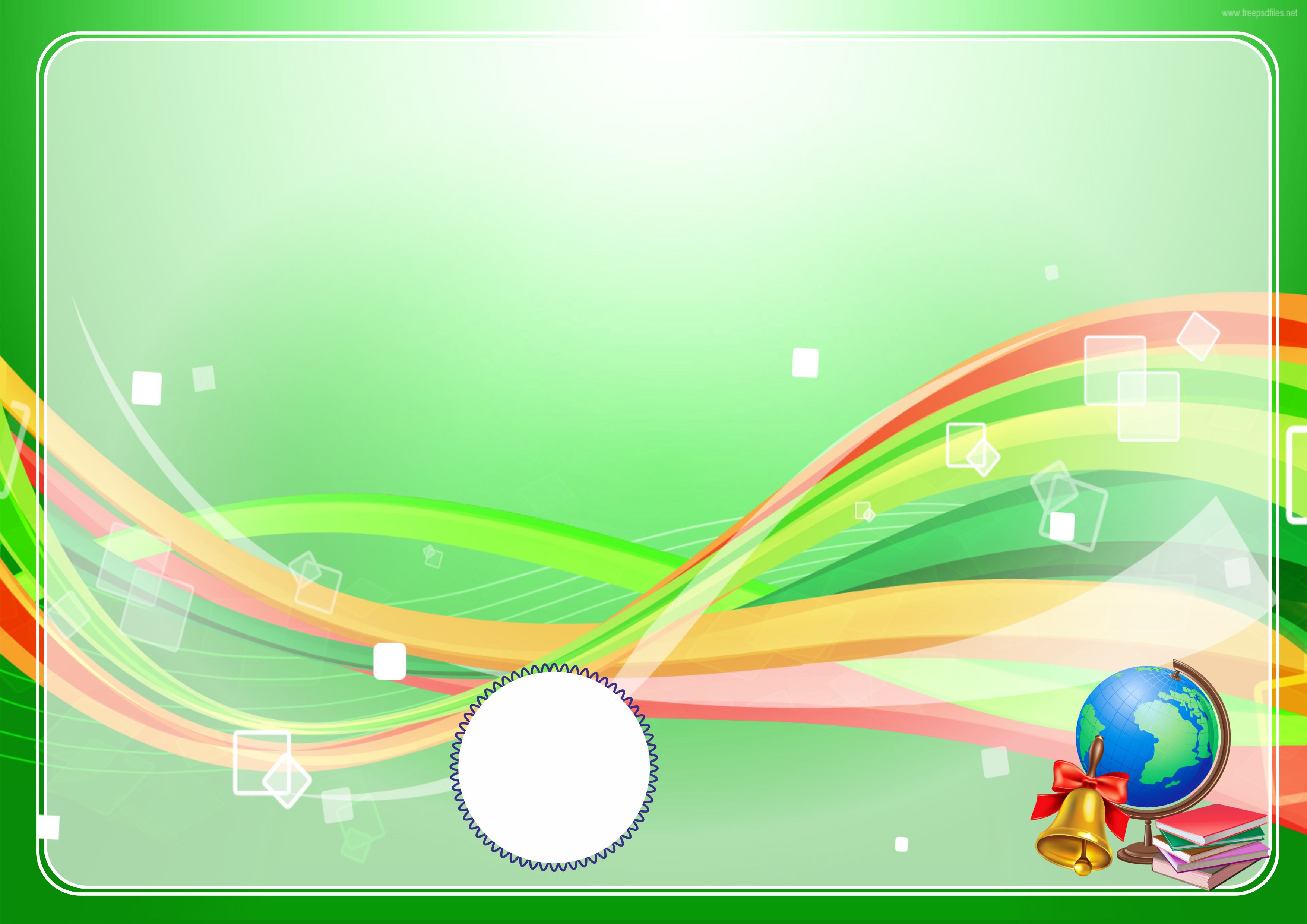 3. Matn asosida berilgan fikrlar to‘g‘ri yoki noto‘g‘ri ekanligini aniqlang.
noto‘g‘ri
Savdogar o‘g‘lini gilamdo‘zga shogird qilib beribdi.
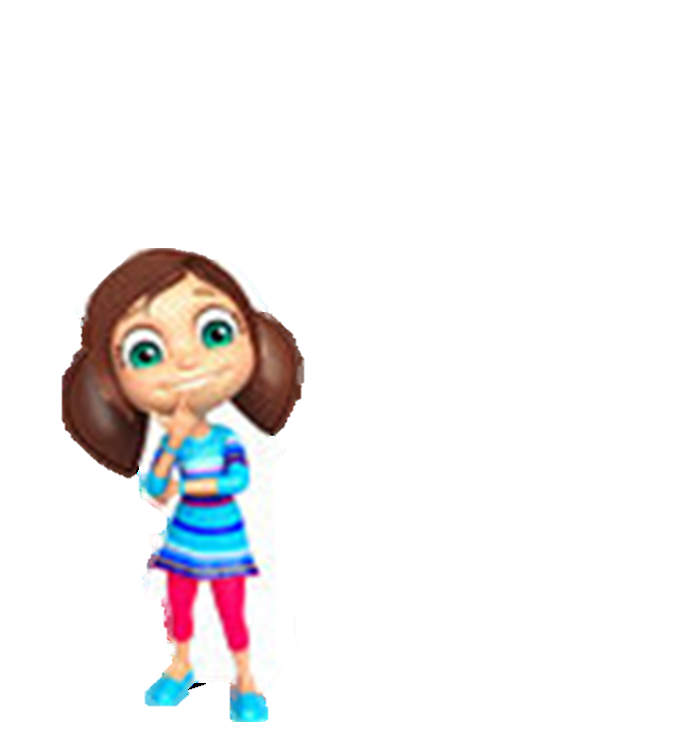 to‘g‘ri
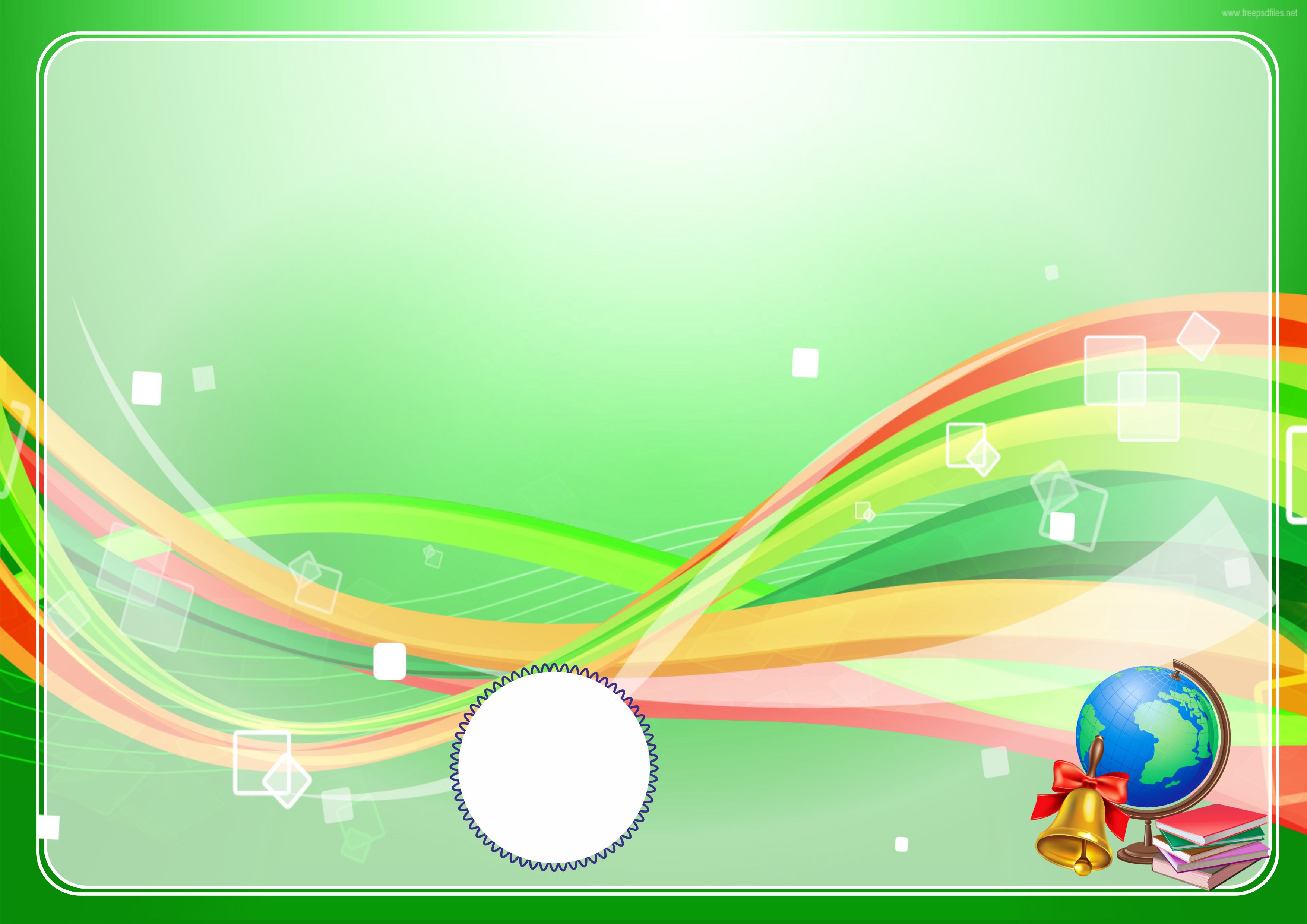 noto‘g‘ri
Savdogardan pul undirish ilinjida qaroqchilar yigitni  o‘g‘irlab ketishdi.
to‘g‘ri
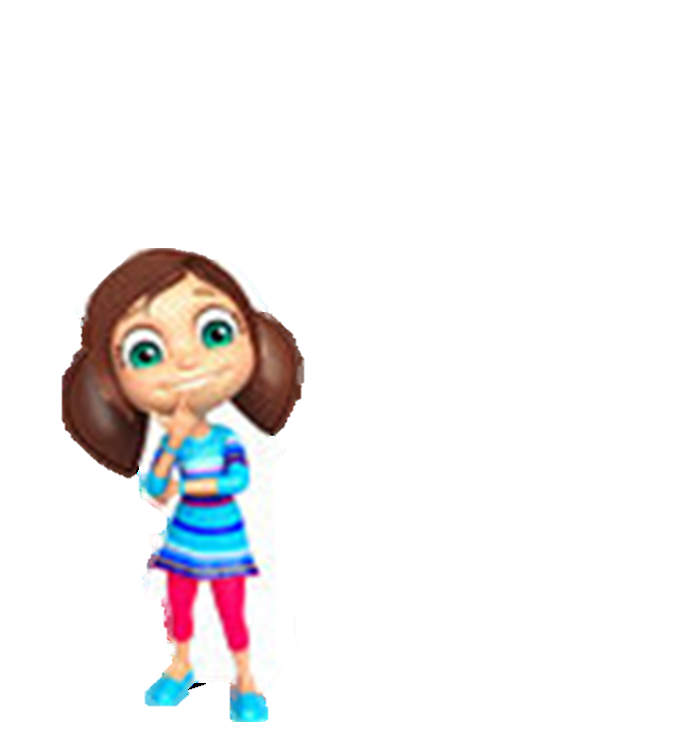 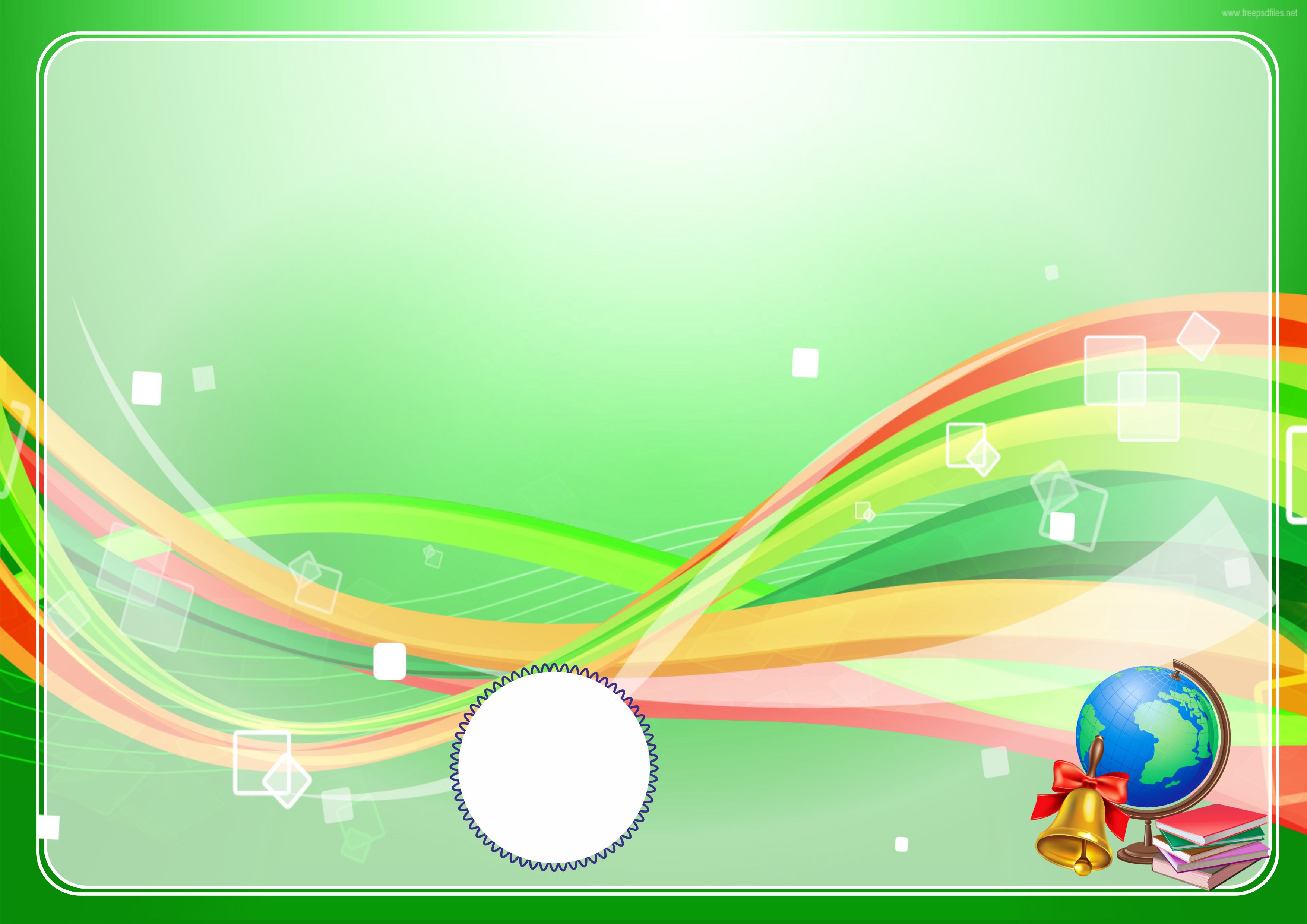 Otasiga xat yuborib, o‘g‘lining evaziga katta pul so‘rashibdi.
noto‘g‘ri
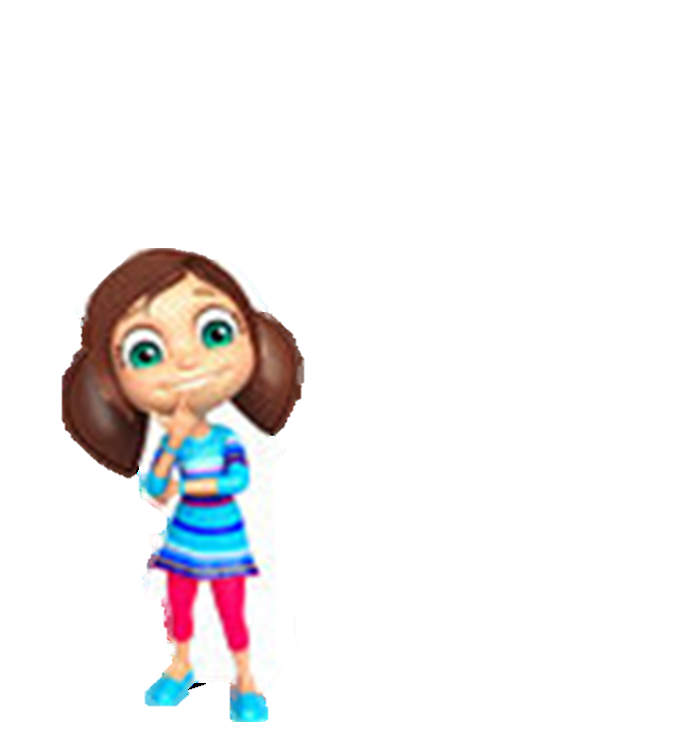 to‘g‘ri
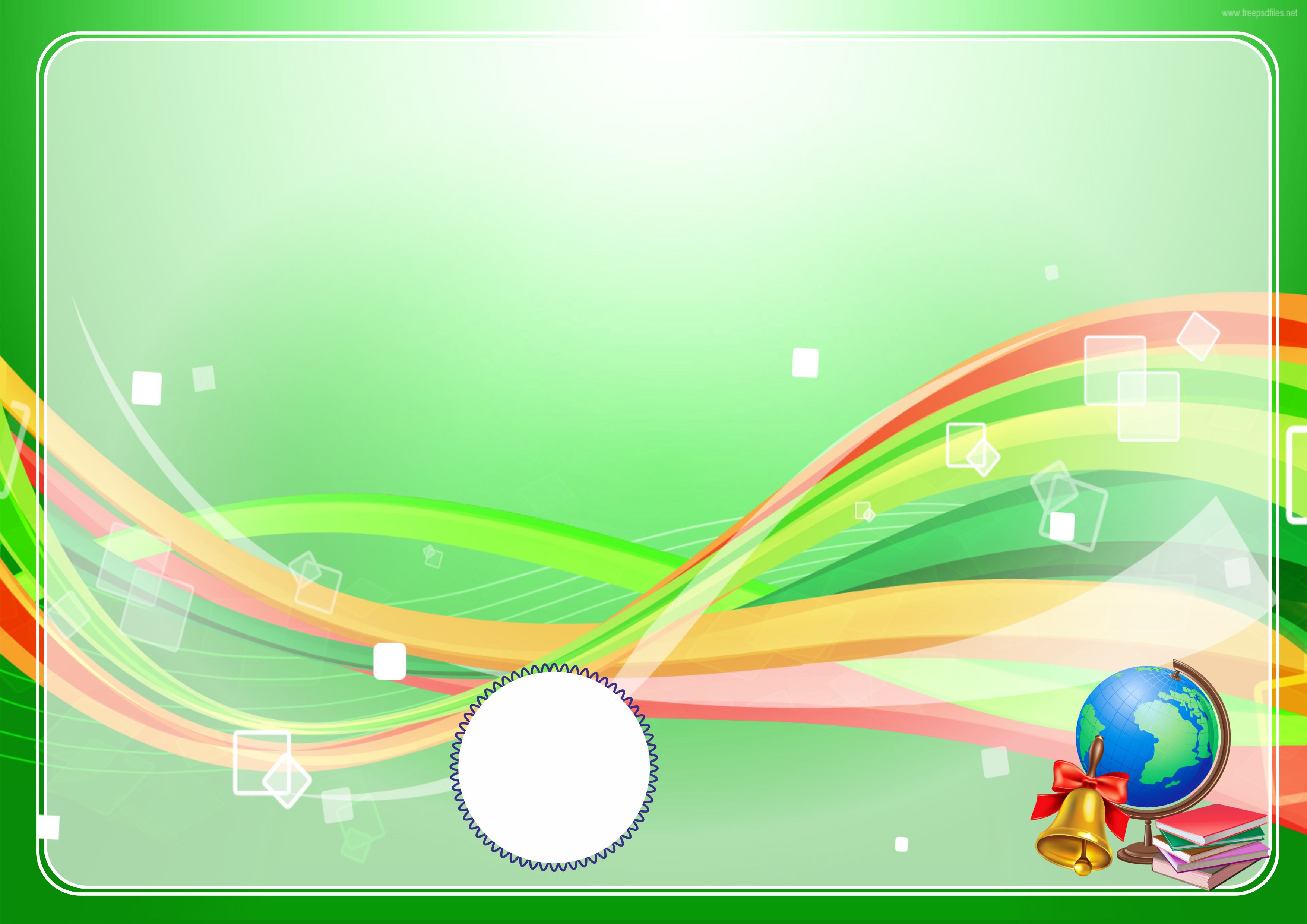 Meni o‘ldirsangiz, mo‘may daromaddan quruq qolasiz. Agar menga kerakli narsalarni keltirib bersangiz, yaxshigina foyda ko‘rishingiz mumkin.
noto‘g‘ri
to‘g‘ri
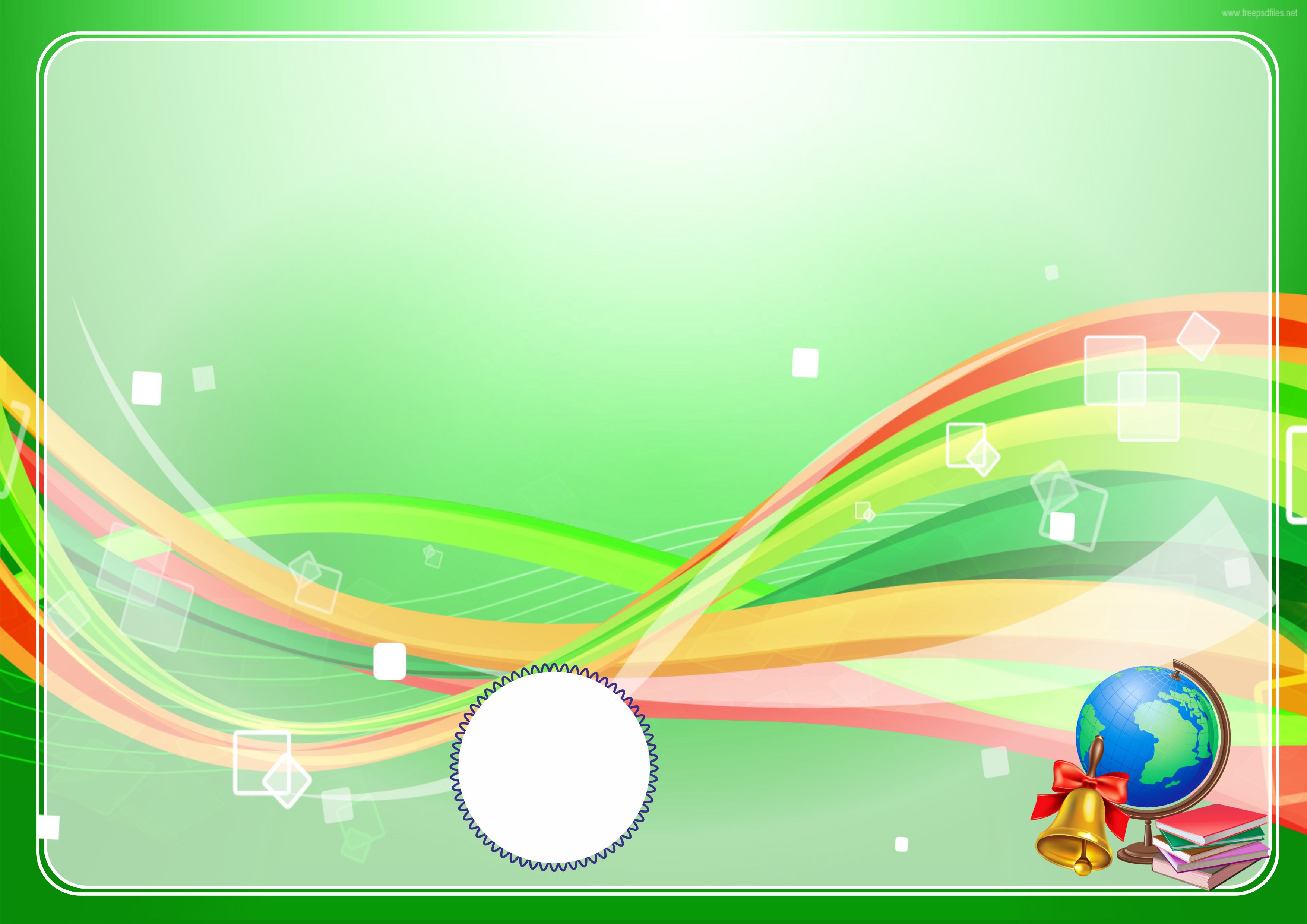 4. Rivoyatdan olgan xulosangizni qisqacha yozing.
5. Hunar haqidagi maqollardan daftaringizga  yozing.
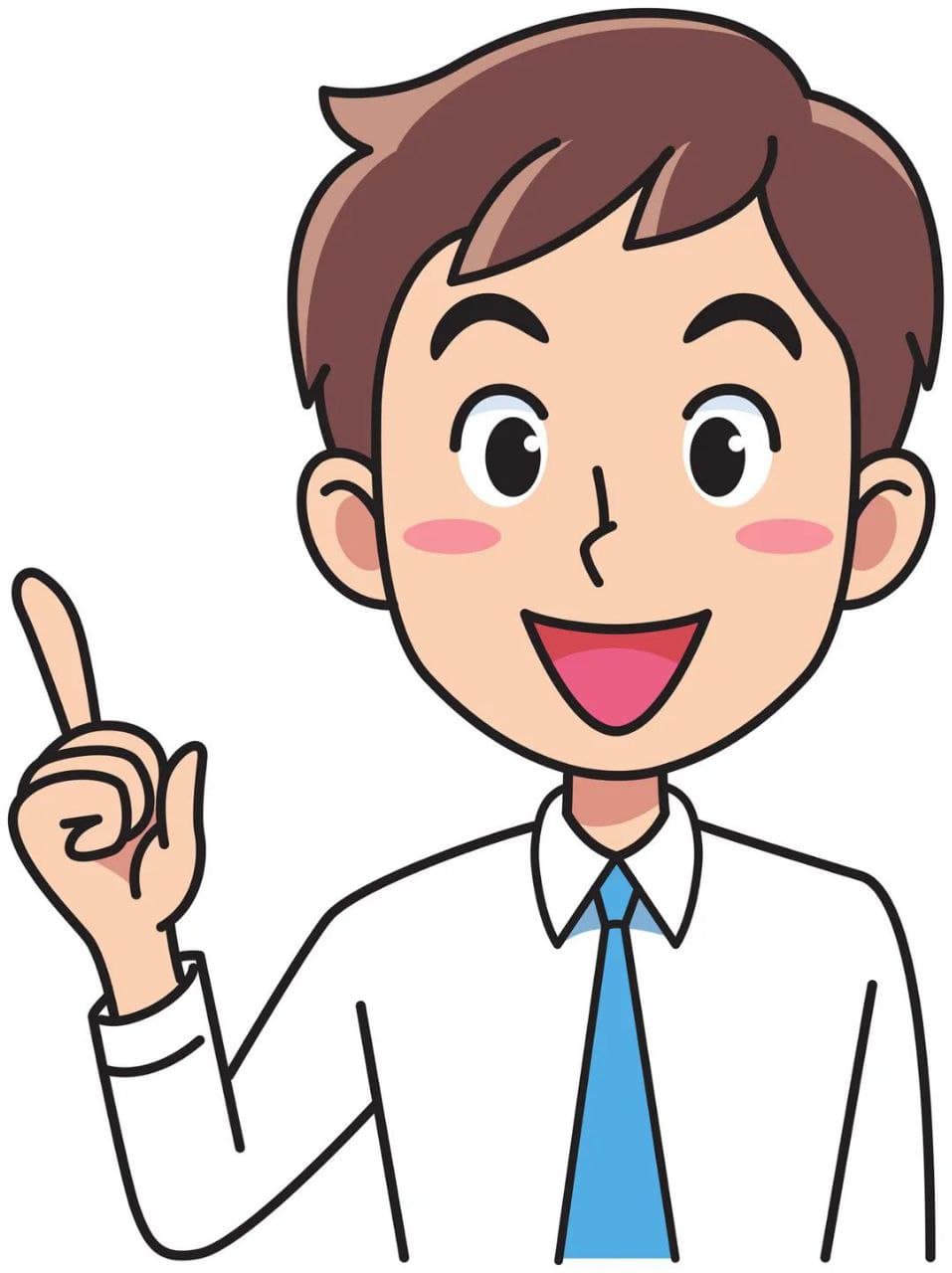 Topshiriqlarni 
mustaqil bajaring
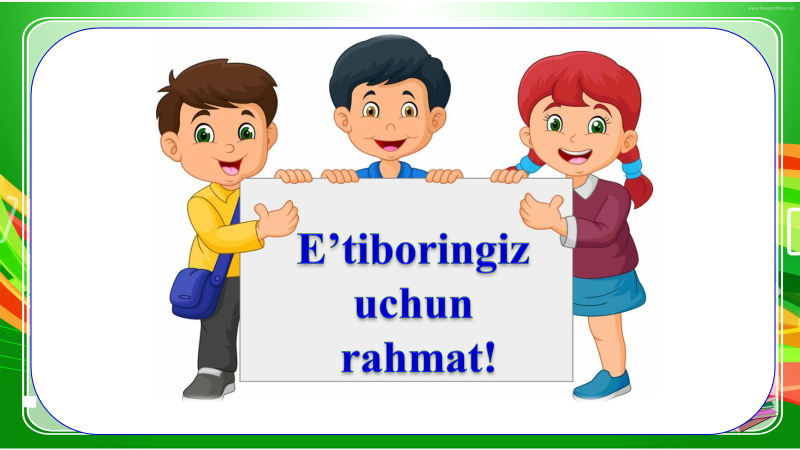